RECUBRIMIENTO INICAL
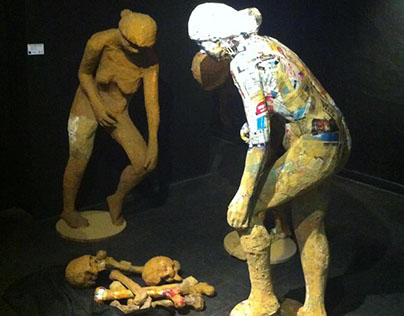 Para nuestra propuesta, se la realiza con papel engomado, poner cuidado en grietas dejadas por la anterior capa de la escultura.
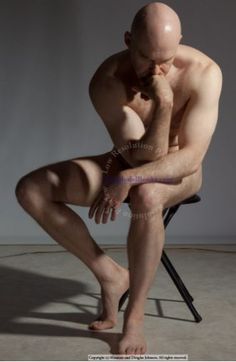 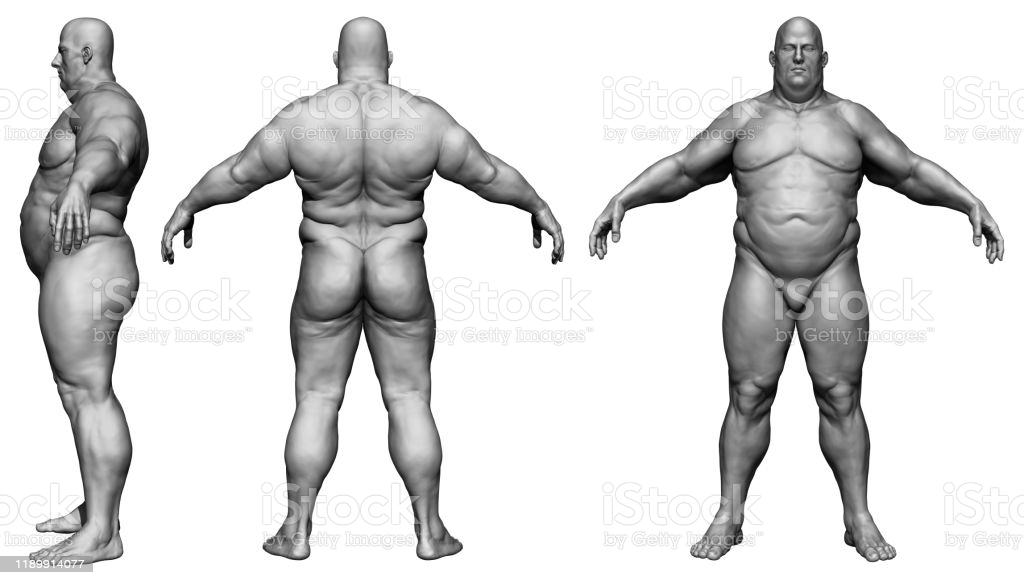 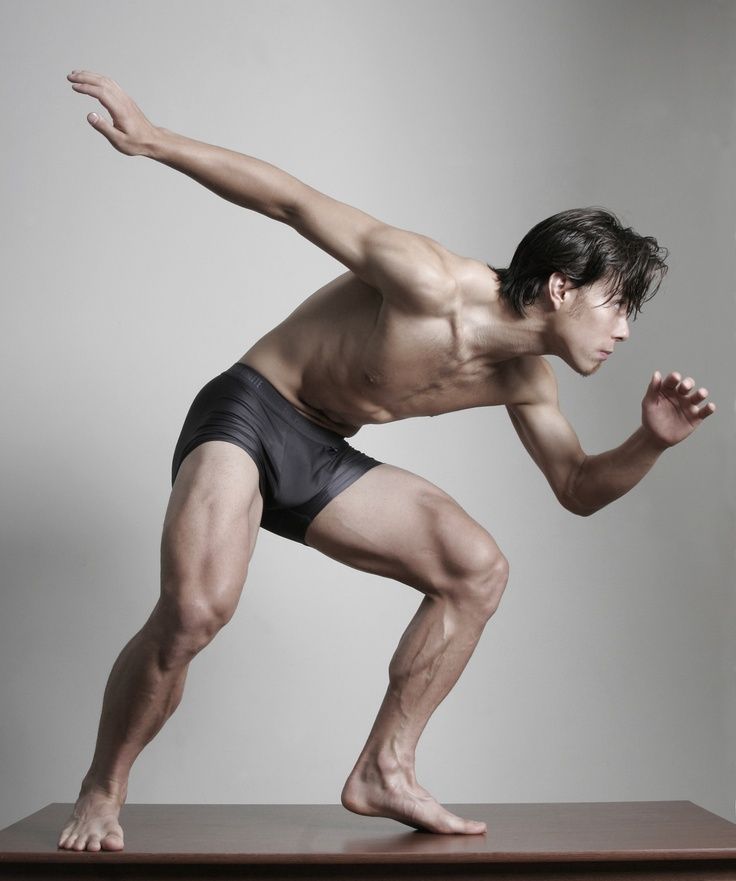 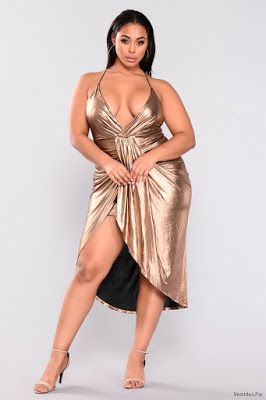 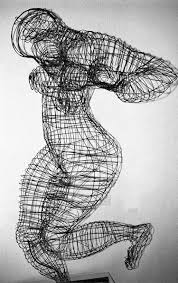